Stem Cell Webquest
Zygote
A cell formed as the result of fertilization of the female egg by the male sperm
Morula
Zygote divides and creates a morula which is a solid ball of cells (looks a bit like a berry)
Blastocyst
Some differentiation begins and contains the Inner cell mass (ICM). no longer just a solid cell but rather a cavity exists.
Transition from the zygote to the blastocyst (general sequence of early cleavage): Ovulation of the oocyte creates the zygote. The cells in the zygote begin to divide but the overall zygote remains the same size. Once the zygote reaches 32 cells, it resembles a berry and is called a Morula. The cells then scatter to form a central cavity and then hollow ball is then called a blastocyst. (OHSU See notes for link)
Zygote: Sperm meets egg in the beautiful setting of (most likely) the fallopian tube. Their membranes fuse and then many steps you don’t need to know occur.
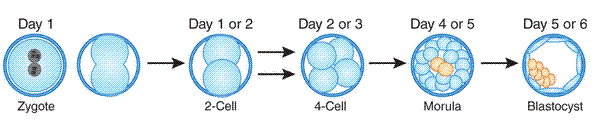 [Speaker Notes: http://ohsu2015.wikispaces.com/8.25.11+-+fertilization,+implantation+and+formation]
ICM
Inner cell mass- will ultimately give rise to the structures of the fetus (in previous picture it is in yellowish. Mainly begins forming in the blastocyst.
Potency of cell types
Totipotent: Can give rise to any cell type and embryonic/ placental related cells (can construct an entire organism). Created through the fusion of the sperm and egg and the first few cell divisions.
Pluripotent: can create/ give rise to any of the cell types that make up the body. (can differentiate into any of the three germ layers). Came from totipotent cells.
Multipotent: can give rise to more than one cell type but are the most limited of the three. Often it can only give rise to cells related to a certain function in the body.
Two essential characteristics
Long term self renewal
They are unspecialized and can give rise to specialized cell types
Somatic cells
Anything that is not sperm and egg (or gametocyte that sperm or egg come from) and is not an undifferentiated stem cell (embryonic) is considered a somatic cell